2024-2030 Capital PlanAstrud Masterson, OAS Exec Director
Eric Lowery, OFB Exec Director
Dr. Steven Stack, DPH Commissioner
May 17, 2023
Legislative Research Commission 
Capital Planning Advisory Board
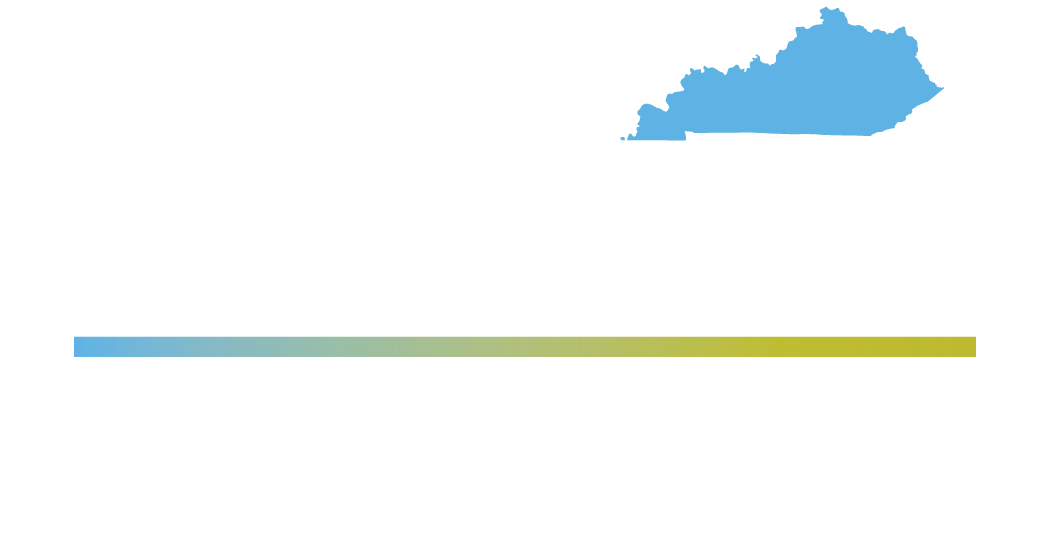 CHFS Capital Projects Emphasize:
Addressing building issues impacting patient health & services
Protecting infrastructure investments with preventative maintenance
Technology modernization for enhanced services and accountability
Renovating, reconfiguring, and/or consolidating properties to improve safety and overall efficiency
2
CHFS Real Properties Summary:15 Campuses (181 Buildings with over 1.97M sq. ft.)
Three (3) Psychiatric Hospitals
Central State Hospital (Louisville, KY)
Eastern State Hospital (Lexington, KY)
Western State Hospital (Hopkinsville, KY)
Two (2) Residential Treatment Facilities for Pregnant / Parenting Women
Women’s Renaissance Center (Shelbyville, KY)
Serenity House (Inez, KY)
Two (2) Nursing Facilities for Individuals with a Mental Illness
Glasgow State Nursing Facility (Glasgow, KY)
Western State Nursing Facility (Hopkinsville, KY)
Three (3) Personal Care Homes (PCH) for Persons with Behavioral Health Needs
Central Kentucky Recovery Center  - All 3 PCHs are located on the grounds of Eastern State Hospital (Lexington, KY)
One (1) Correctional Psychiatric Facility
Kentucky Correctional Psychiatric Center (LaGrange, KY)
Seven (7) Intermediate Care Facilities for Behavioral & Developmental Disabilities (ICF/MR)
Bingham Gardens (Louisville, KY)
Hazelwood Center (Louisville, KY)
Del Maria Group Home (Fern Creek, KY)
Meadows Group Home (Mt. Washington, KY)
Windsong Group Home (Crestwood, KY)
Oakwood (Somerset, KY)
Outwood  (Dawson Springs, KY)
3
FY24-26 Proposed Projects (Ranked from highest to Lowest)
Maintenance Pool
DPH – Central Lab expansion
KCPC – Forensic Psychiatric Hospital construction
SAMS modernization 
WSH – replacement of HVAC piping
WSH – upgrade mechanical lines
Oakwood – replace water lines
4
1. Maintenance Pool ($24.308M)
Funding is critical for the maintenance needs of 15 campuses, 181 CHFS-owned aging buildings (more than 1.97M square feet).
Infrastructure ages range between 10 and 200 years
Funding will allow CHFS to:
Take proactive approach to operation and maintenance of all buildings 
Respond quickly to emergencies impacting patient & staff care and safety
Address deficiencies cited by regulatory agencies (licensing & regulation, fire marshal, Joint Commission on Accreditation of Healthcare Organization, etc.)
Address life safety issues and to make critical repairs (examples: roof repairs/replacements, HVAC and plumbing repairs/replacements, building repairs/renovation, and generator upgrades/replacements, fire alarm and sprinkler systems repairs/replacements).
5
2. DPH - Central Lab Expansion ($185M)
Funding to construct a 147,678 square foot expansion of the Kentucky Central Lab to avert disruption to essential services fulfilling statutory and regulatory mandates.
Funding will allow CHFS to:
Operate a high-complexity clinical reference laboratory that performs newborn screening for all 53,000 annual Kentucky births, provides the state’s only select agent testing facility for bioterrorism weapons, and provides specialized and otherwise unavailable services required by state and federal statutes and regulations to ensure the health and safety of Kentuckians.
To ensure that there is no service disruption, loss of essential services not otherwise available within the state, loss of mandatory laboratory accreditation, and employee workplace injury, which the laboratory is at near-term risk for.
6
3. KCPC – Construct Forensic Psychiatric 	Hospital ($63.863M)
Funding is critical for a replacement correctional psychiatric facility due to the significant increase of individuals with severe mental disorders being incarcerated daily within Kentucky’s correctional system.
Funding will allow CHFS to:
Construct a replacement facility to serve 150 individuals with serious mental illness in a secure environment reducing high risk of harm to themselves and/or others.
Provide statewide, forensic psychiatric services including court ordered pretrial evaluations, treatment for competency restoration, and inpatient care for the assessment of potentially mentally ill individuals accused or convicted of felony crimes or those requiring a secure environment.
The creation of KRS Chapter 202C (2021 RS) requires the cabinet to securely hold individuals, in a forensic psychiatric facility, who meet the commitment criteria.  This requirement has placed a strain on the capacity of the existing facility, and without increased capacity, CHFS will not be able to effectively serve this population, and wait lists for KCPC’s psychiatric services will continue to grow.
7
4. Social Assistance Management System (SAMS)       Modernization ($13M)
SAMS is a comprehensive consumer and case management data system, for aging and assisted living services that combines electronic client records and the service unit tracking system.  SAMS creates required reports needed for federal compliance and improved patient care.  The existing system has been out of compliance for over a decade. 
Funding will allow CHFS to:
Provide a new information technology system to replace SAMS.
Improve service delivery to clients who receive aging and assisted living services.  
There is the potential for the loss of federal funds due to lack of compliance with federal reporting requirements (Older Americans Act, Centers for Medicare and Medicaid Services, Department of Labor, and other federal reporting agencies).  Application development and software technology lifecycles run three to five years.
8
5. Western State Hospital (WSH) – Replacement of HVAC Piping ($12.02M)
Funding is necessary to replace the current HVAC system at WSH with a four-pipe system ensuring a greater degree of patient safety.
Funding allows CHFS to:
Ensure maintenance of regulatory temperatures
Ensure the provision of both heating and cooling simultaneously
Replace associated pumps
9
6. WSH - Upgrade Mechanical Lines ($3.985M)
Funding is necessary to upgrade the 50-year-old gas, water and sewer/storm lines located on campus. 
Funding will allow CHFS to:
Continue to provide uninterrupted essential patient care services. The hospital is the main source for indigent inpatient treatment services for Kentucky’s 34 westernmost counties. It is often the only choice the courts have when dealing with individuals requiring inpatient psychiatric evaluation and treatment.
10
7. Oakwood – Replace Water Lines ($4.507M)
Funding is necessary to upgrade the 50-year-old main and branch water and sewer/storm lines.
Funding will allow CHFS to:
Replace lines to all existing campus buildings to accommodate current needs and future renovations.
Assure potential contamination of domestic water supplies and/or interruption of essential patient care services does not occur.
11